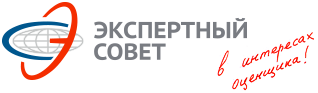 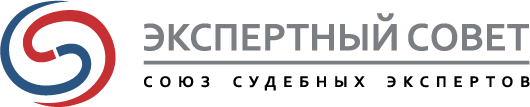 Рецензирование заключений эксперта(в области установления стоимости)
Лебединский Владимир Игоревич
Первый вице-президент, 
Председатель Экспертного совета 
Ассоциации «СРОО «Экспертный совет»
Заместитель Председателя Правления
Союза судебных экспертов «Экспертный совет»
2018
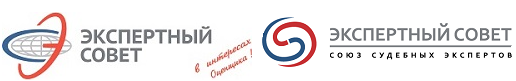 Низкое качество ЗЭ
Причины
Выбор по цене
Выбор «привычных»
Непрофессионализм
Заинтересованность
Отсутствие реальной ответственности

Суды, СК, ФНС
2
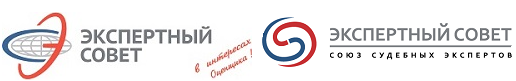 Повторная экспертиза
«Повторная экспертиза в основном назначалась в связи с сомнениями суда в объективности и обоснованности экспертного заключения, например, когда значительно различались цены, указанные в заключении оценочной экспертизы и в представленном по запросу суда документе о стоимости предмета; когда имелись противоречия в заключении эксперта и в пояснениях этого же эксперта в судебном заседании; когда экспертом не учитывались отдельные обстоятельства или был нарушен порядок проведения экспертизы, в частности экспертом не осуществлялся личный осмотр объекта исследования.»
3
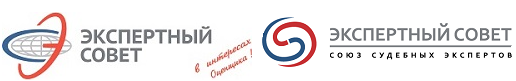 Привлечение специалиста
4
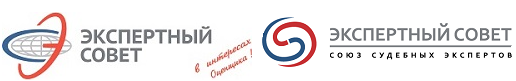 Оспаривание кадастровой стоимости
5
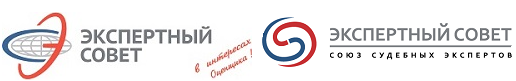 Рецензия как допустимое доказательство
6
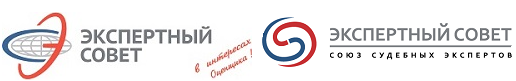 Значимая позиция
7
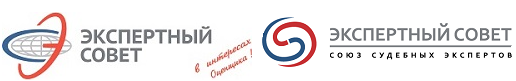 Оформление рецензии
Требования к оформлению заключения, фактически представляющему собой мотивированные объяснения стороны относительно дефектов судебной экспертизы, законом не установлены (№ 305-ЭС17-11486 25.01.2018г. )
Подписка об уголовной ответственности
8
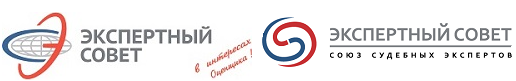 Представление в суд
изложение основных тезисов рецензии в основном документе стороны с приложением рецензии;
	изложение содержательной части рецензии в основном документе стороны полностью;
	устное оглашение основных тезисов рецензии в рамках судебного заседания

Основной вариант – ходатайство о назначении повторной экспертизы.
9
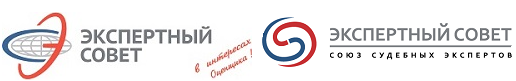 Требования к заключению эксперта
Эксперт проводит исследования объективно, на строго научной и практической основе, в пределах соответствующей специальности, всесторонне и в полном объеме.
Заключение эксперта должно основываться на положениях, дающих возможность проверить обоснованность и достоверность сделанных выводов на базе общепринятых научных и практических данных. (Статья 8, 73-ФЗ) 
Для целей установления рыночной стоимости объектов недвижимости указанная основа сформирована общепринятой методологией оценки, в том числе изложенной в Федеральном законе от 29.07.1998 г. № 135-ФЗ «Об оценочной деятельности в Российской Федерации» и федеральных стандартах оценки.
10
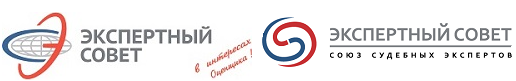 Критерии оценки ЗЭ
«Статья 8. Объективность, всесторонность и полнота исследований (ФЗ от 31 мая 2001г. N 73-ФЗ "О государственной судебно-экспертной деятельности в РФ")
Эксперт проводит исследования 
объективно (1), 
на строго научной и практической основе, в пределах соответствующей специальности (2)
всесторонне (3) 
и в полном объеме (4).
Заключение эксперта должно основываться на положениях, дающих возможность проверить (5) 
обоснованность (5.1) 
и достоверность (5.2) сделанных выводов 
на базе общепринятых научных и практических данных (6).»
11
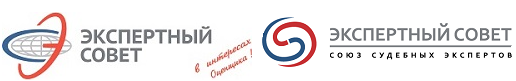 ЗЭ на установление стоимости
Задачи
Проверка ЗЭ на соответствие законодательству о ГСЭД
 Проверка ЗЭ на соответствие методическим положениям ЗОД
Выявление нарушений, влияющих на стоимость
Определение величин искажения стоимости в результате нарушений
Определение общей величины искажения стоимости
12
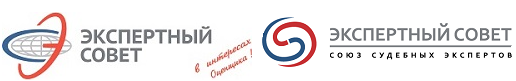 ЗЭ на установление стоимости
Выводы
ЗЭ не соответствует законодательству о ГСЭД 
ЗЭ не соответствует методическим положениям ЗОД
Выявленные нарушения существенно влияют на стоимость
13
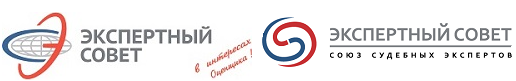 ЗЭ по проверке отчета об оценке
Задачи
Проверка ЗЭ на наличие нарушений законодательства о ГСЭД 
Проверка ЗЭ на предмет корректности трактовки положений ЗОД
Анализ нарушений ЗОД, указанных в ЗЭ на предмет влияния на стоимость
14
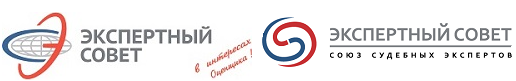 ЗЭ по проверке отчета об оценке
Выводы
ЗЭ не соответствует законодательству о ГСЭД 
Замечания, изложенные в ЗЭ противоречат ЗОД
Нарушения ЗОД, указанные в ЗЭ не оказывают влияния на стоимость
15
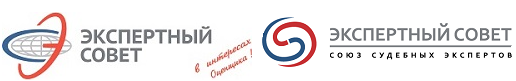 Практикоориентированное образование по СЭ
Сетевая форма обучения: РЭУ им. Г.В. Плеханова и Союз судебных экспертов «Экспертный совет». 
Преподаватели – практики.
Магистратура
Профессиональная переподготовка 
Повышение квалификации
16